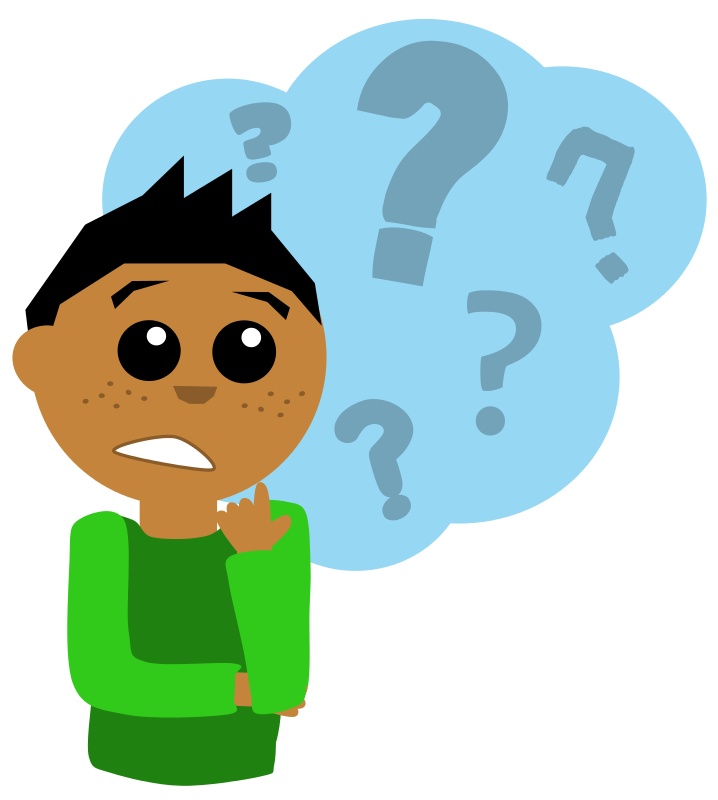 Theorievorming
Theresialyceum
Theorievorming
Onderzoekscyclus
Wat je ziet…
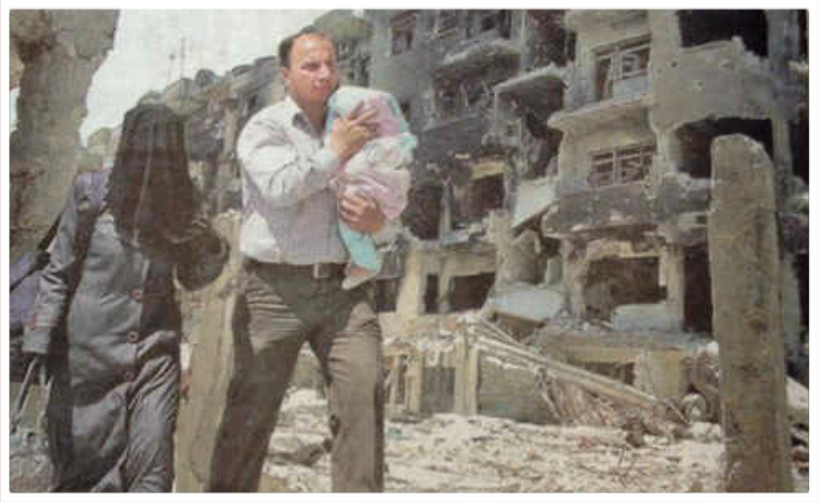 …is niet altijd waar!
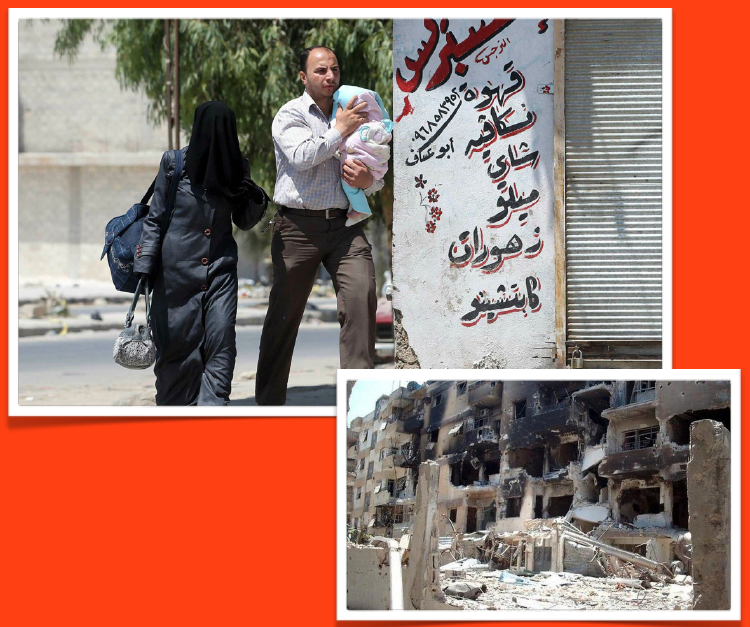 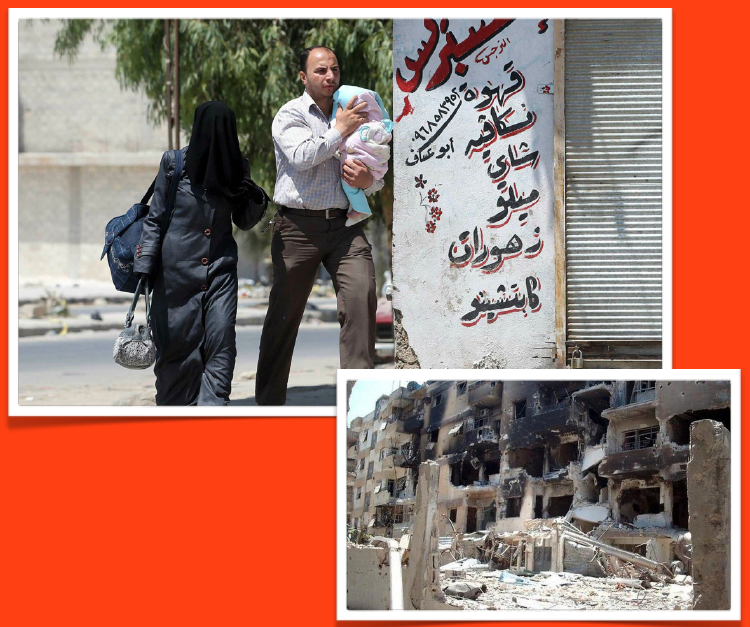 Indeling les
Introductie mediawijsheid.
Oefening mediawijsheid.
Bronnen: jullie project.
Introductie onderzoeksvraag.
Onderzoeksvraag: jullie project.
Voor de volgende keer.
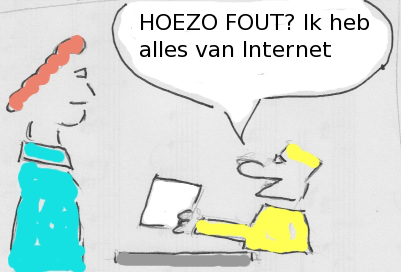 Mediawijsheid
WEL in deze lessen:
Media.
Vaardigheden      informatie

NIET in deze lessen:
Veiligheid op internet.
Creatief gebruik (zelf publiceren).
zoeken

beoordelen

verwerken
Vaardigheden:
bedienen en gebruiken
Mentaliteit:
mogelijkheden benutten
omgaan met nadelen
binnen de regels
Kennis:
selecteren
beoordelen
verwerken
Mediawijsheid
Bewust gebruik van media
Welke media kennen jullie?
Media
Nieuw:			
Internet.
Telecommunicatie.
Oud:
Boek.
Krant.
Tijdschrift.
Televisie.
Radio

Mondeling!
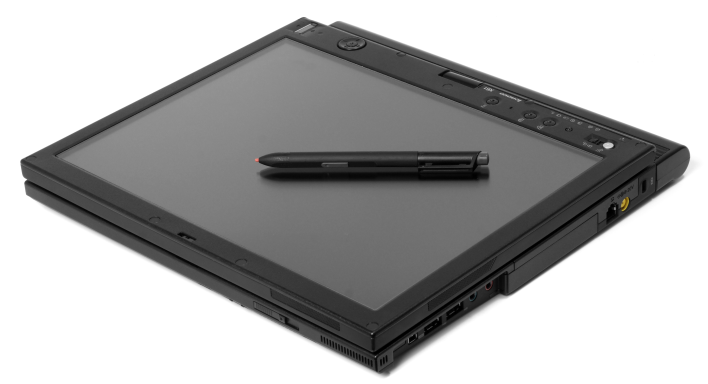 DON’T:
niet alle info van één bron/auteur
geen belangrijke informatie weglaten
DO:
uitgebreid zoeken = meerdere bronnen
Zoeken (en vinden!)
Manipulatie:
uit context halen
mening misinterpreteren
Bronnen beoordelen
Is de bron dan nog bruikbaar?
DON’T:
geen verouderde/ twijfelachtige informatie
DO:
meerdere bronnen vergelijken:
betrouwbaar?
relevant?
up-to-date?
ook iIlustraties!
Bronnen beoordelen
Bruikbaar?
DON’T:
informatie van anderen als eigen werk presenteren
(ook niet na aanpassing)
DO:
in eigen woorden
citeren
Bronnen vermelden
Informatie van anderen gebruiken




						
			
			       Altijd mét bronvermelding!
Bronnen beoordelen
Jullie bronnen?

(Formulier: “Hoe bruikbaar is deze website?”)
Onderzoeksvraag
Wat?
Wie?
Welke?
Wanneer?
Hoe?
Waarom?
Onderzoeksvraag - voorbeeld
Wat is de beste auto?
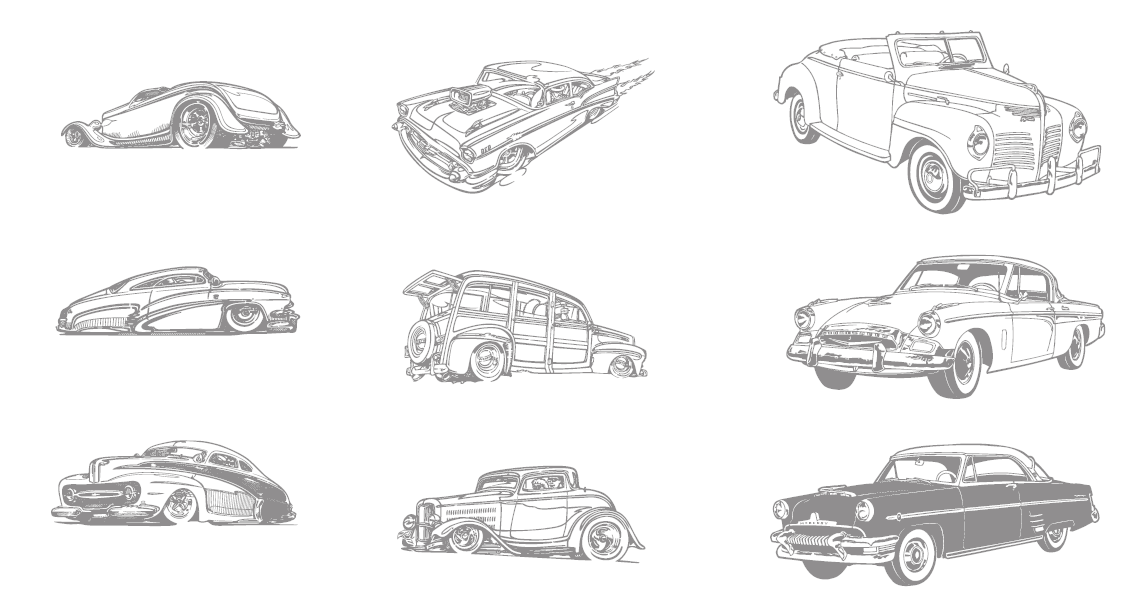 Onderzoeksvraag - voorbeeld
Wat is de beste auto?
Wat is de snelste personenauto op de Nederlandse markt?
Welke kleur van de personenauto’s vinden de Nederlanders het mooist?
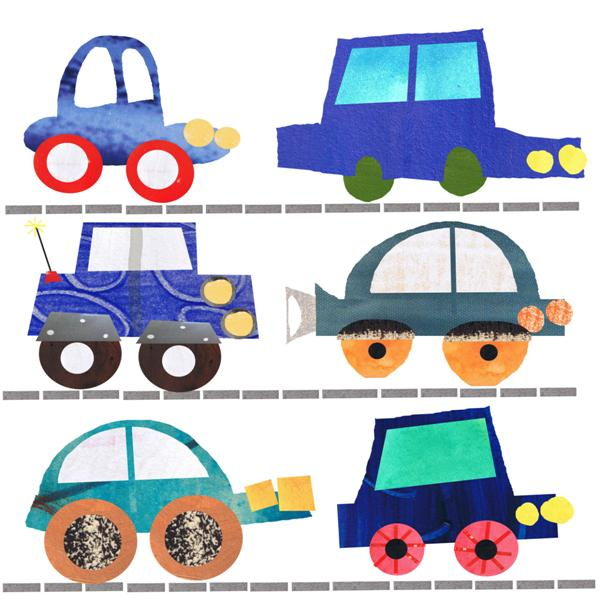 Onderzoeksvraag - oefenen
Wat is de beste film?
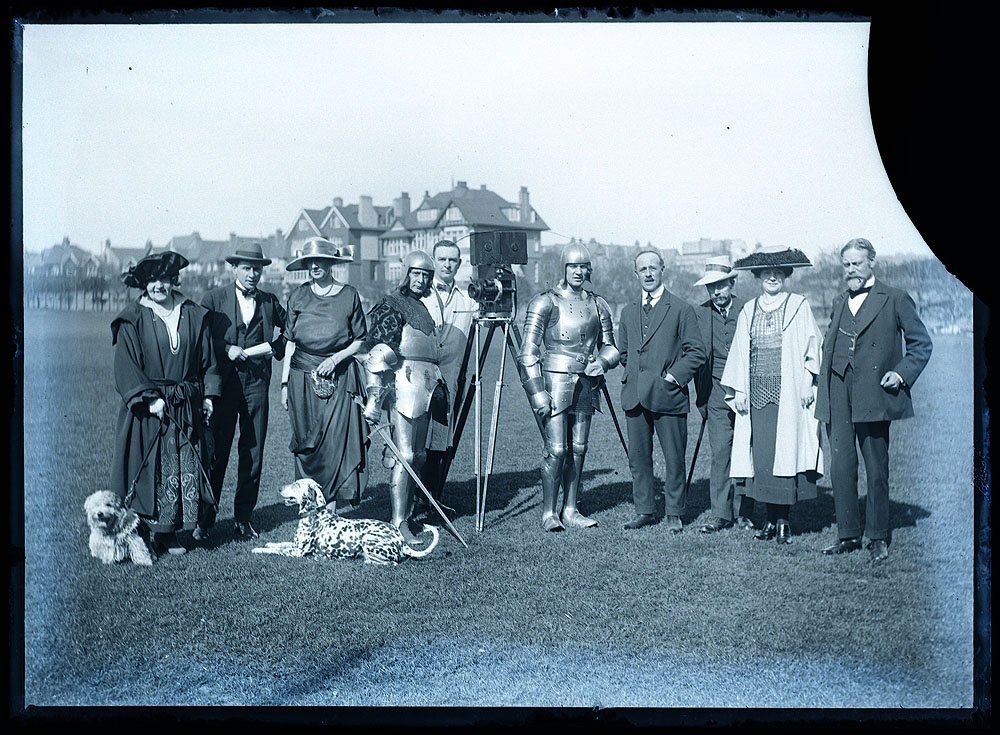 Onderzoeksvraag – project
Jullie onderzoeksvraag?
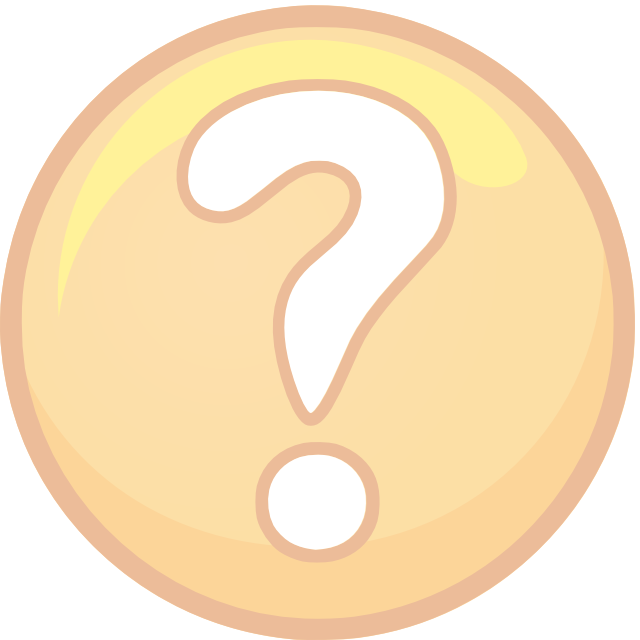 Voor de volgende keer
Gevonden informatie verwerken.
Hoe zou je het antwoord op je onderzoeksvraag kunnen krijgen?
Ga op zoek naar mogelijke experimenten.
Volgende keer: ...